Stochastic Process (SP): A SP in discrete time t ε N = {0, 1, 2, …} is a sequence of time-indexed RVs X0, X1, X2, …, with X = {Xt, t ≥ 0}.
Discrete-Time Markov Chain (DTMC): A SP, X = {Xt, t ≥ 0}, is a DTMC if, for all t, Pr(Xt+1 = j | Xt = i, Xt-1 = a, Xt-2 = b, …) = Pr(Xt+1 = j | Xt = i).
Pr(Xt+1 = j | Xt = i, Xt-1 = a, Xt-2 = b, …) = Pr(Xt+1 = j | Xt = i) = Pij
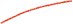 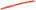 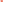 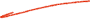 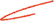 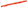 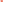 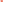 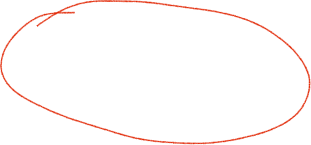 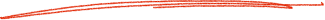 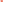 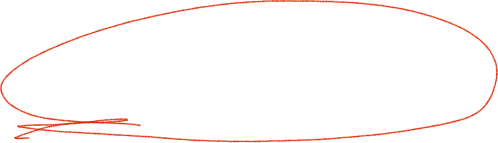 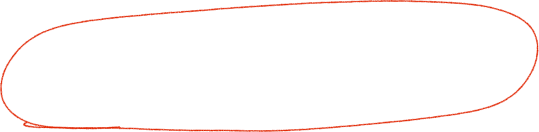 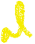 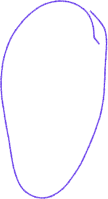 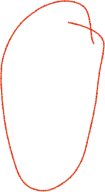 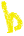 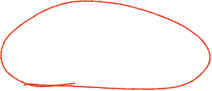 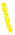 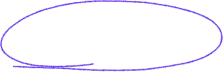 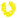 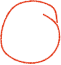 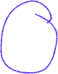 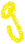 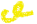 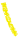 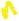 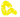 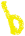 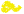 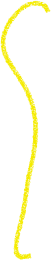 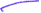 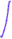 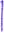 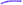 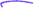 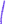 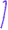 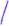 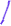 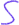 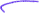 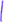 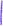 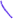 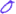 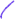 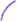 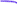 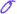 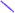 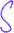 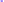 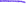 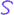 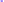 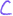 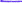 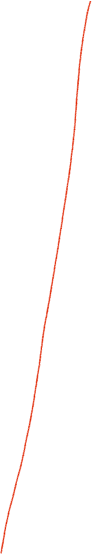 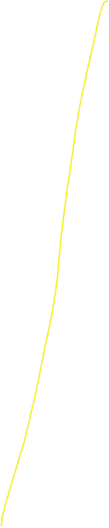 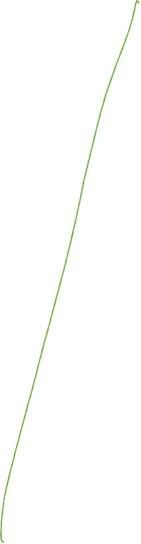 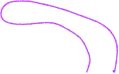 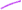 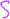 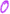 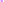 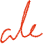 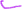 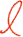 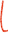 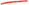 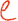 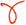 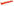 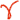 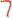 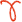 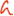 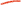 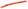 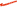 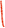 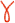 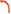 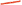 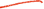 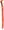 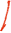 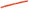 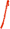 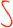 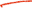 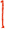 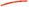 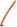 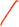 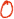 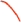 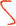 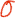 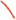 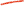 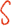 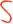 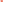 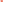 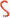 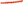 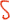 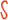 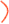 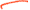 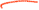 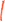 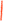 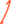 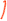 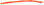 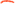 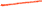 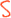 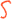 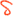 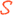 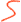 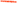 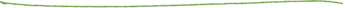 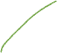 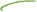 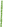 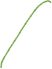 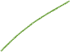 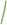 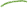 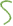 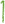 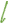 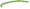 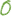 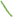 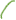 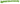 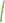 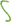 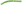 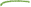 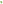 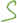 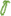 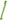 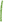 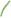 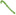 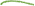 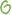 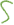 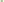 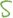 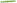 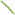 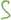 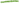 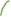 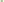 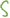 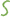 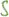 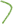 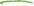 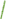 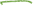 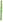 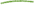 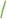 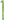 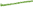 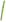 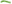 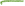 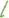 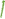 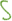 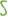 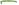 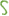 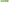 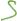 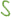 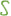 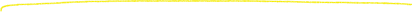 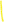 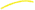 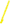 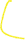 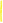 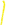 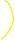 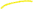 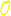 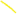 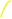 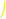 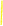 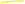 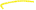 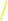 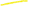 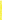 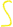 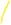 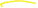 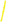 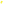 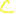 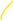 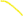 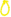 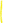 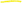 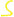 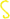 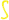 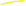 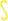 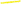 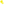 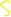 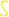 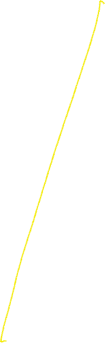 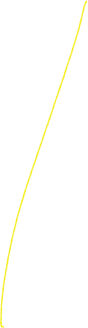